ACM- “Transite Pipe” Management Plan
Developed by Arcadis Canada, implemented by the Mohawk Council of Kahnawà:ke (MCK) managed by the Public Safety Division (PSD)
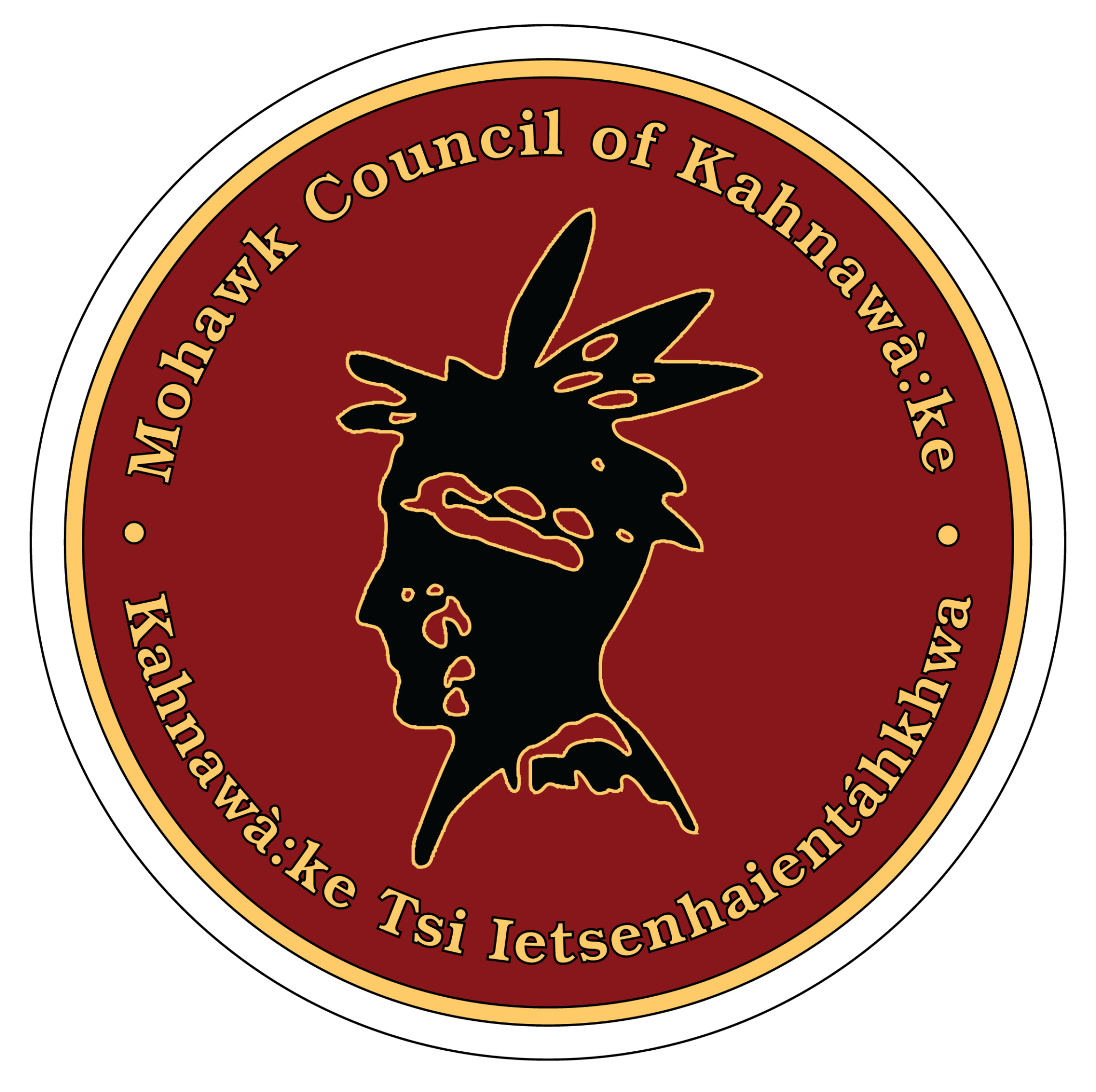 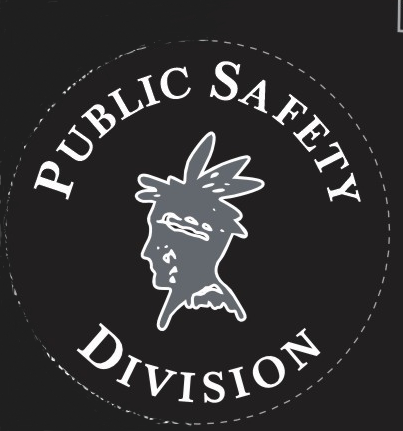 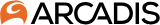 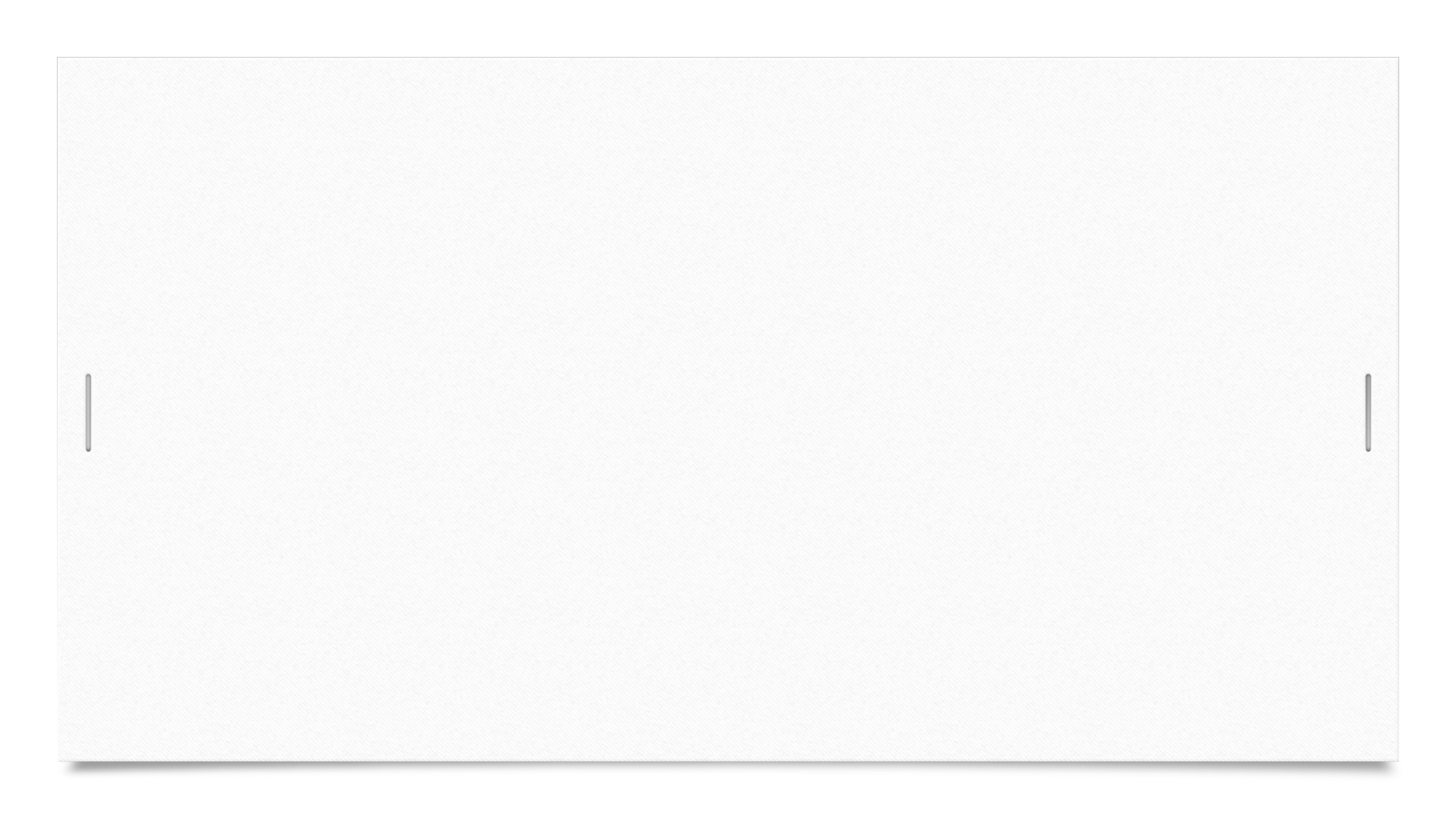 ACM- “Transite Pipe” Management Plan
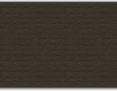 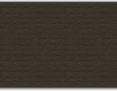 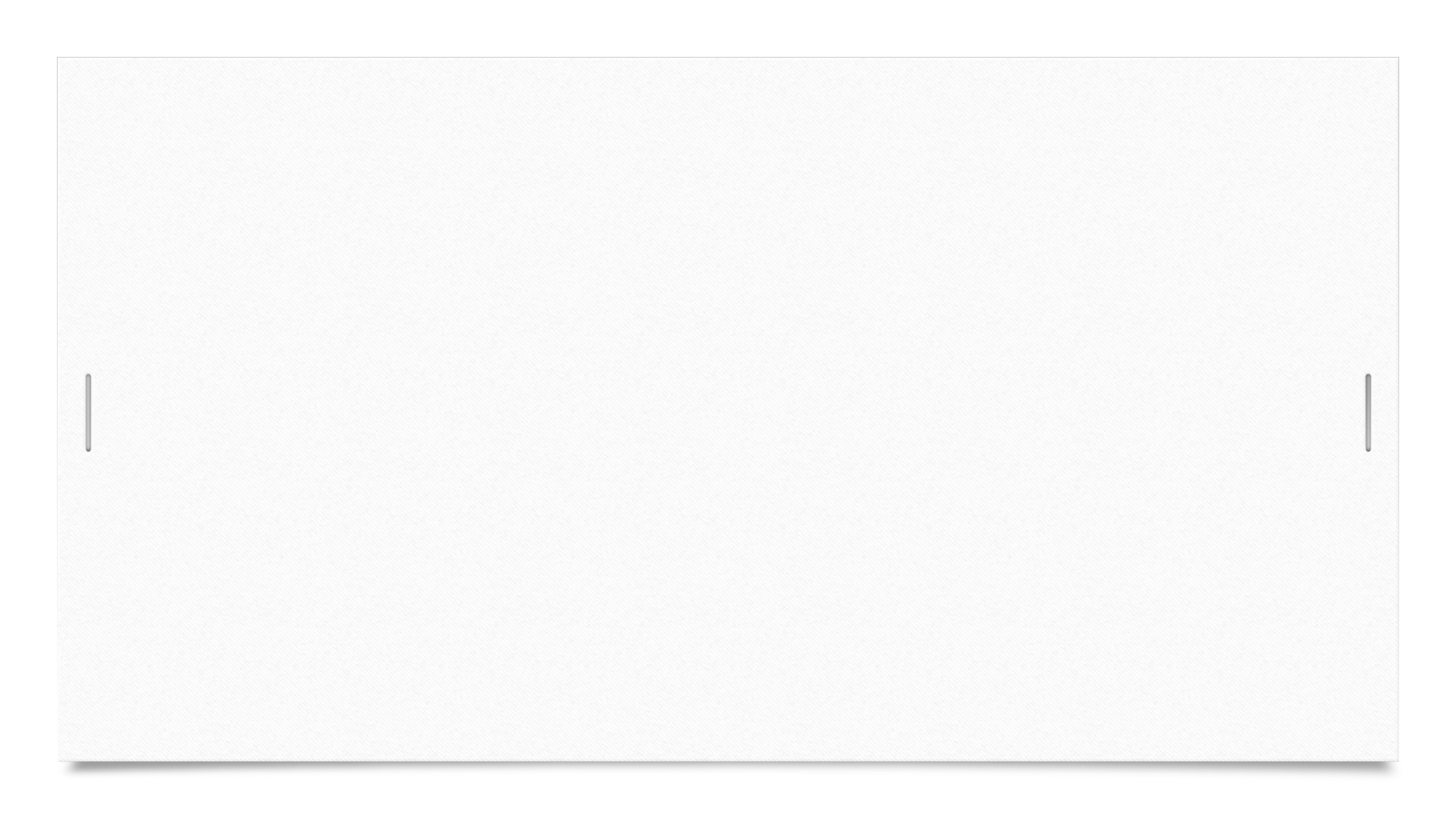 ACM- “Transite Pipe” Management Plan
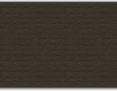 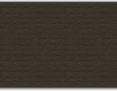 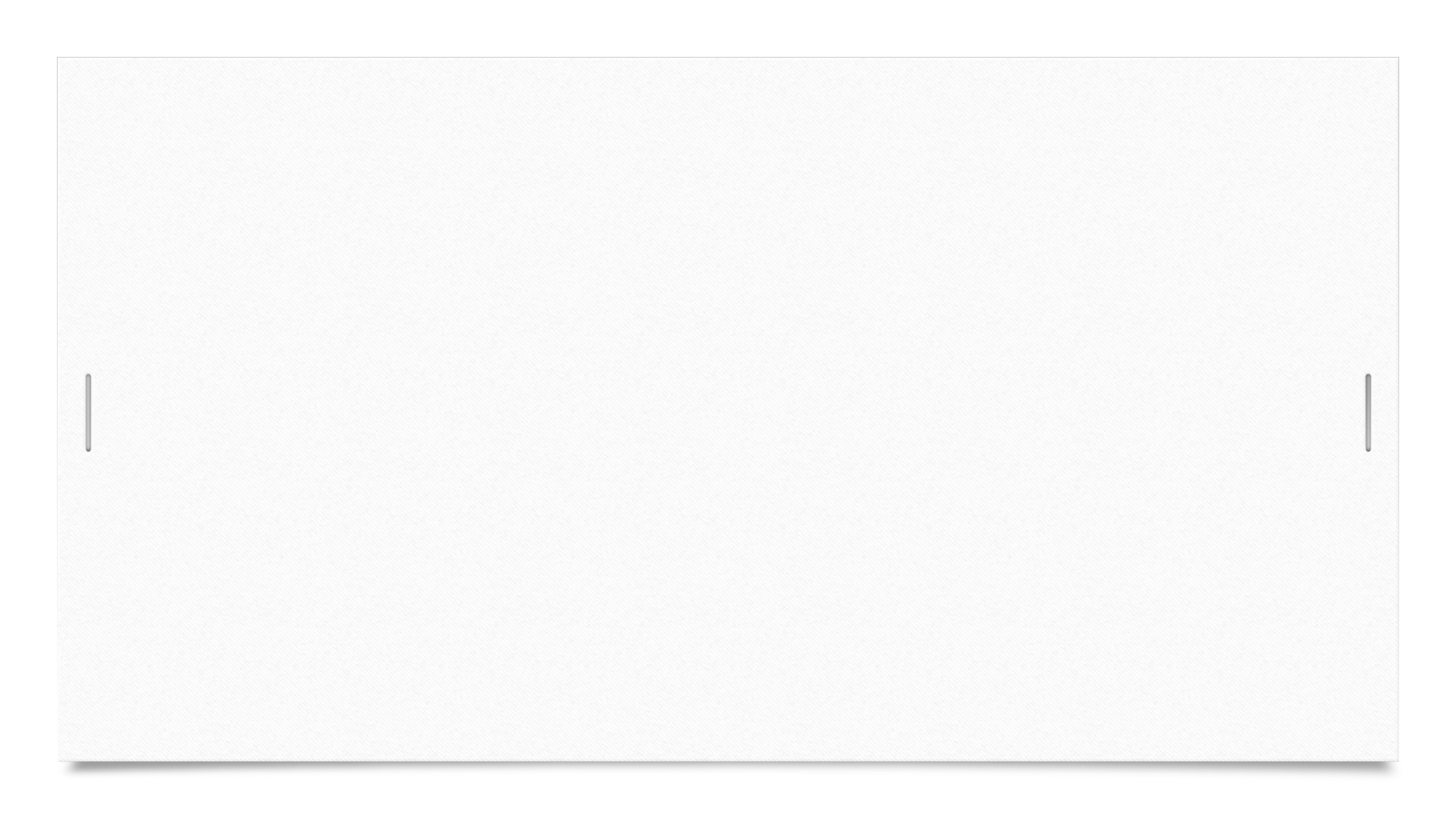 ACM- “Transite Pipe” Management Plan
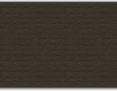 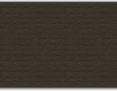 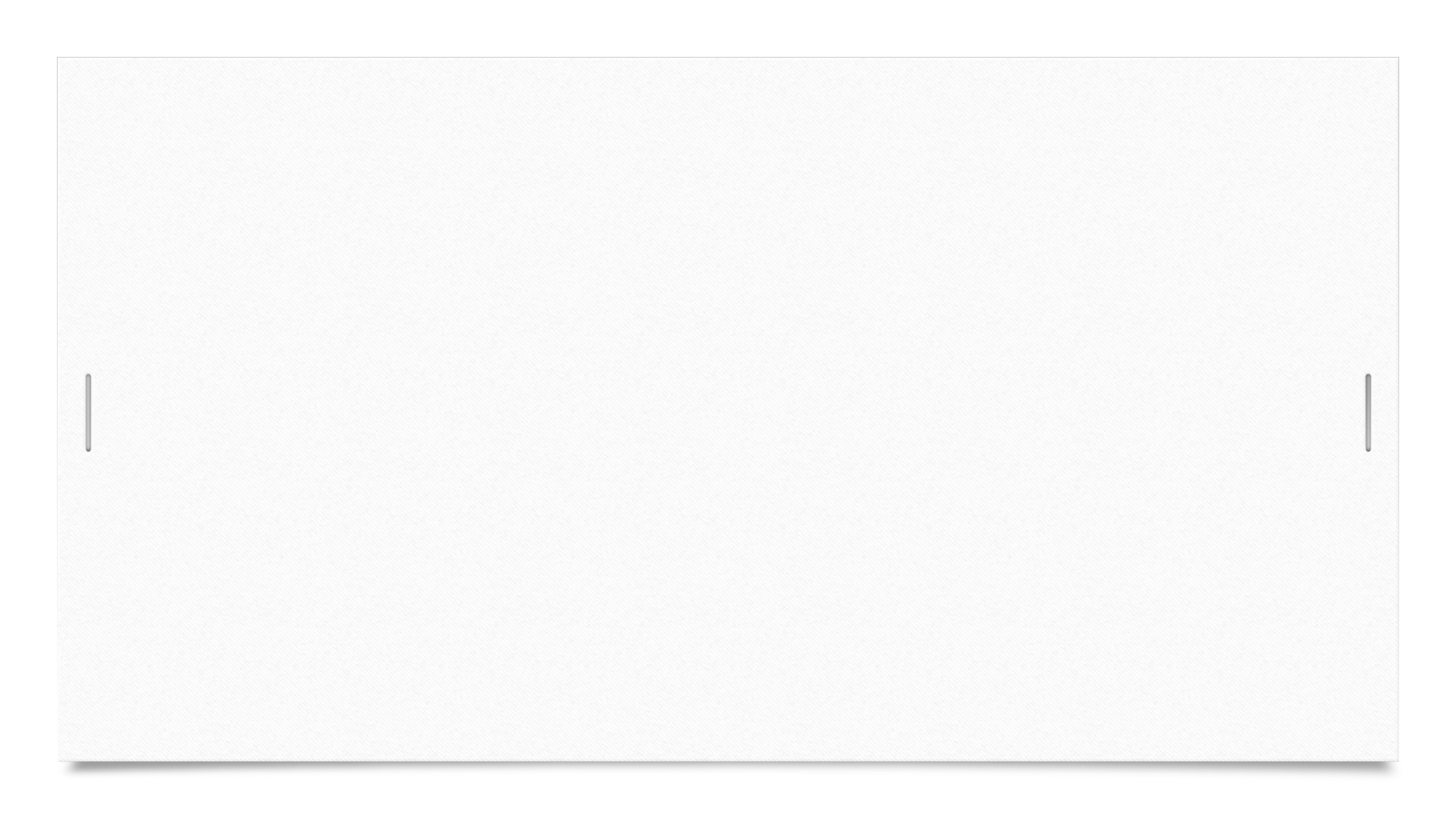 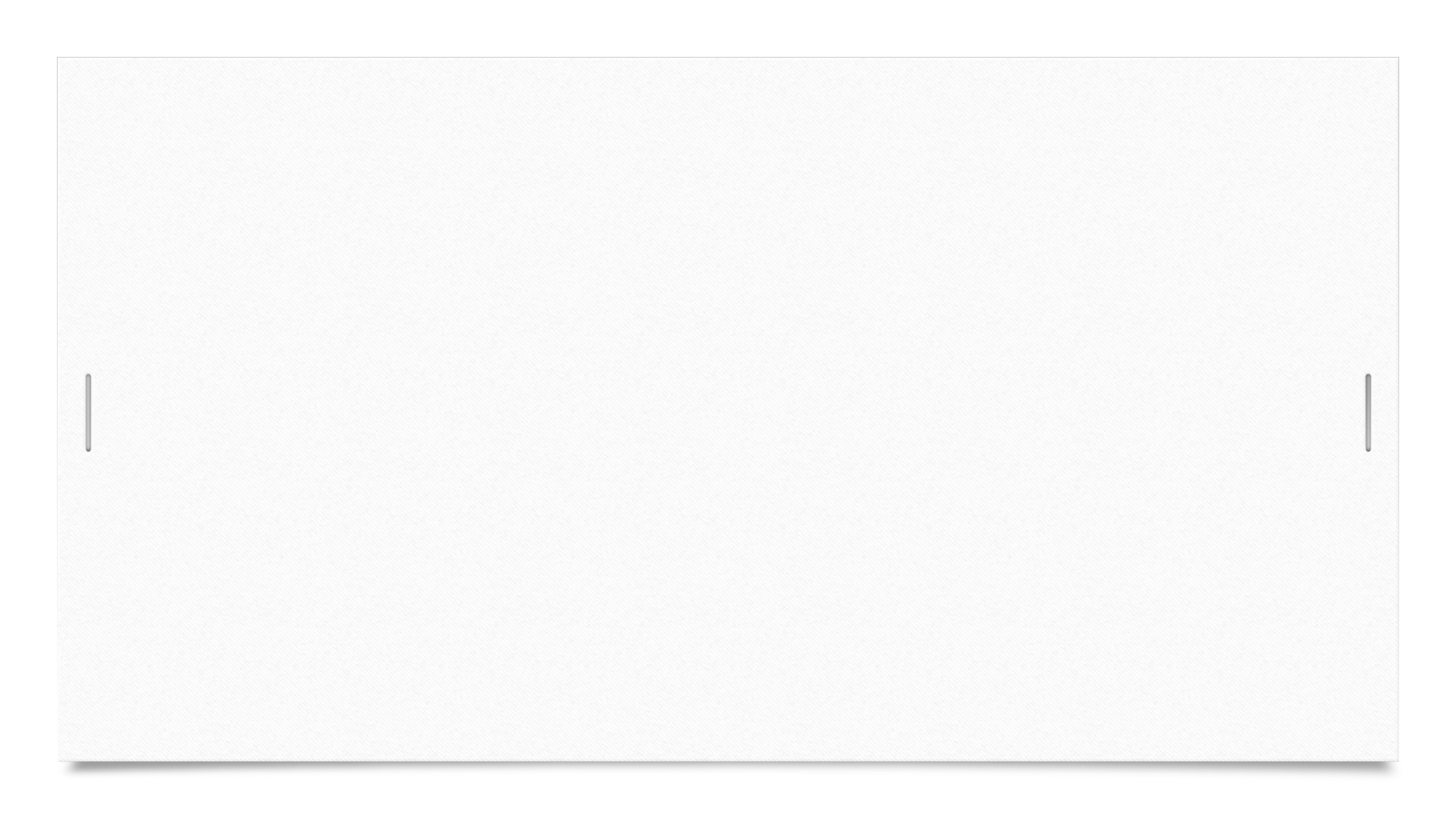 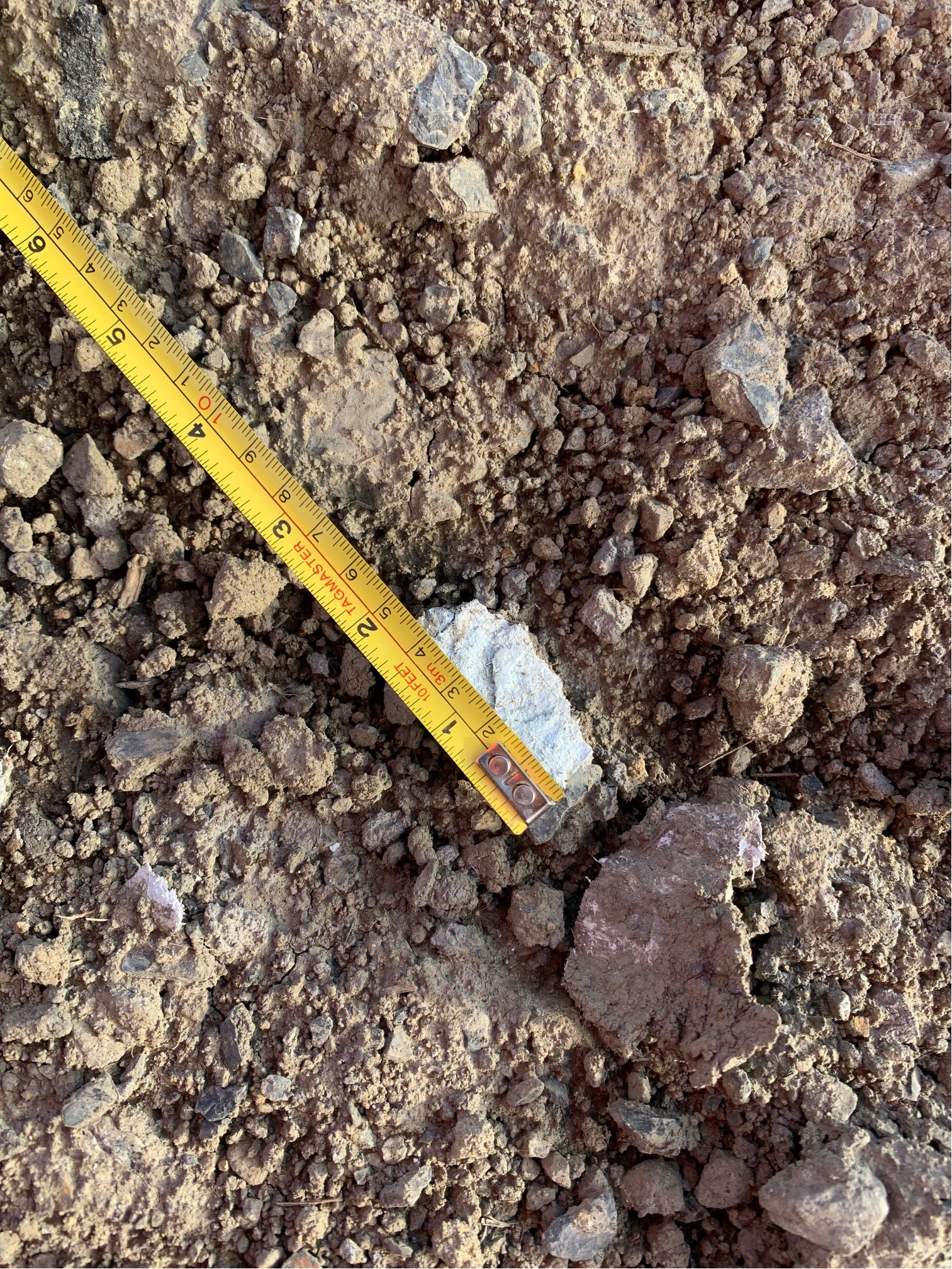 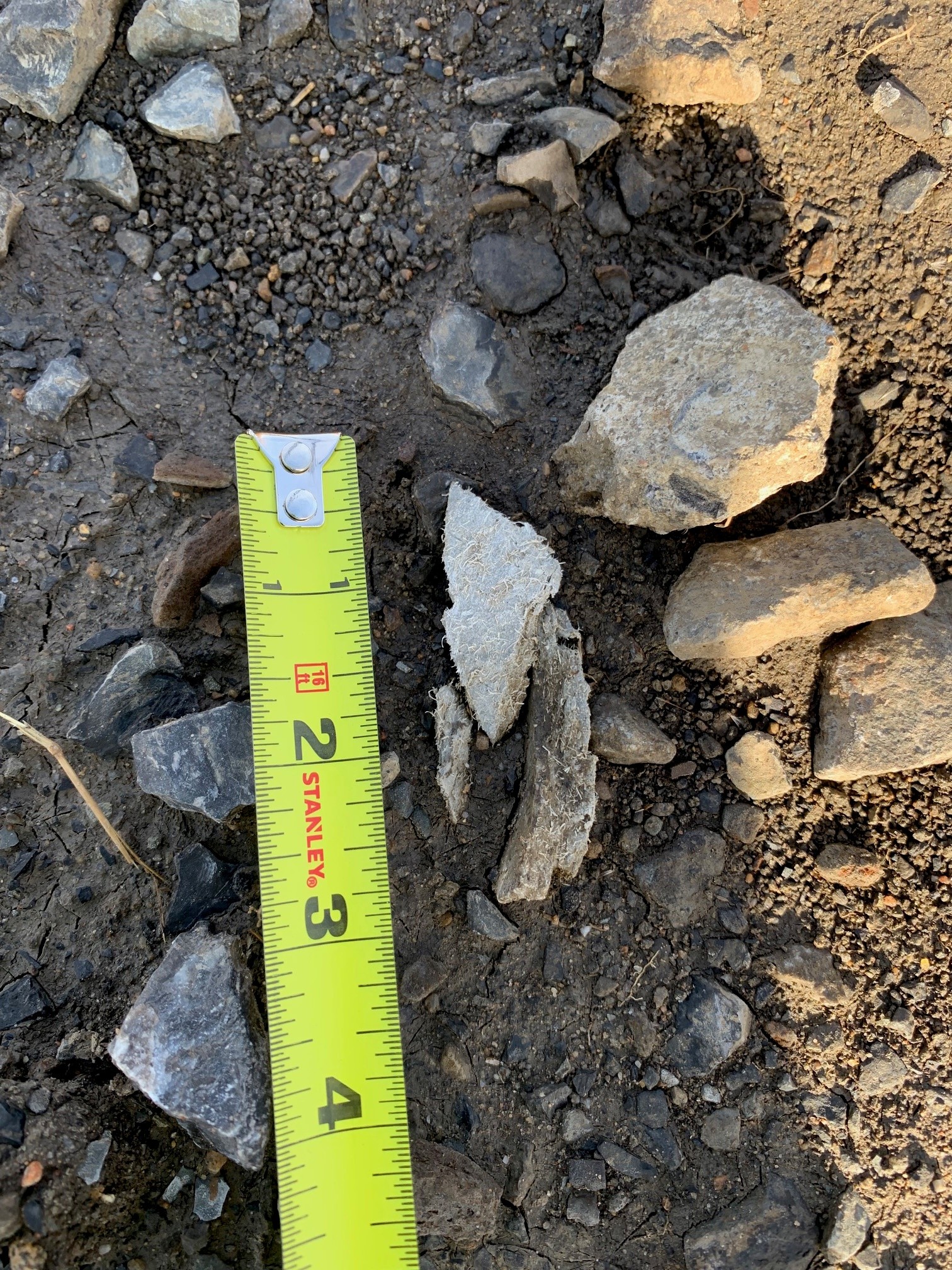 What does ACM Transit Pipe look like?
The Asbestos Containing Material (ACM) developed by Arcadis, adopted by MCK and managed by the Public Safety Division, outlines clear procedures for the community to handle Transite Pipe pieces safely.
The recommendation is to “leave it in place” under the soil, is the safest approach.
The ACM Management Plan does align with Quebec and Federal Regulations.
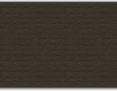 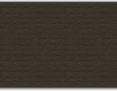 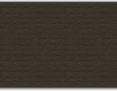 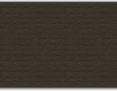 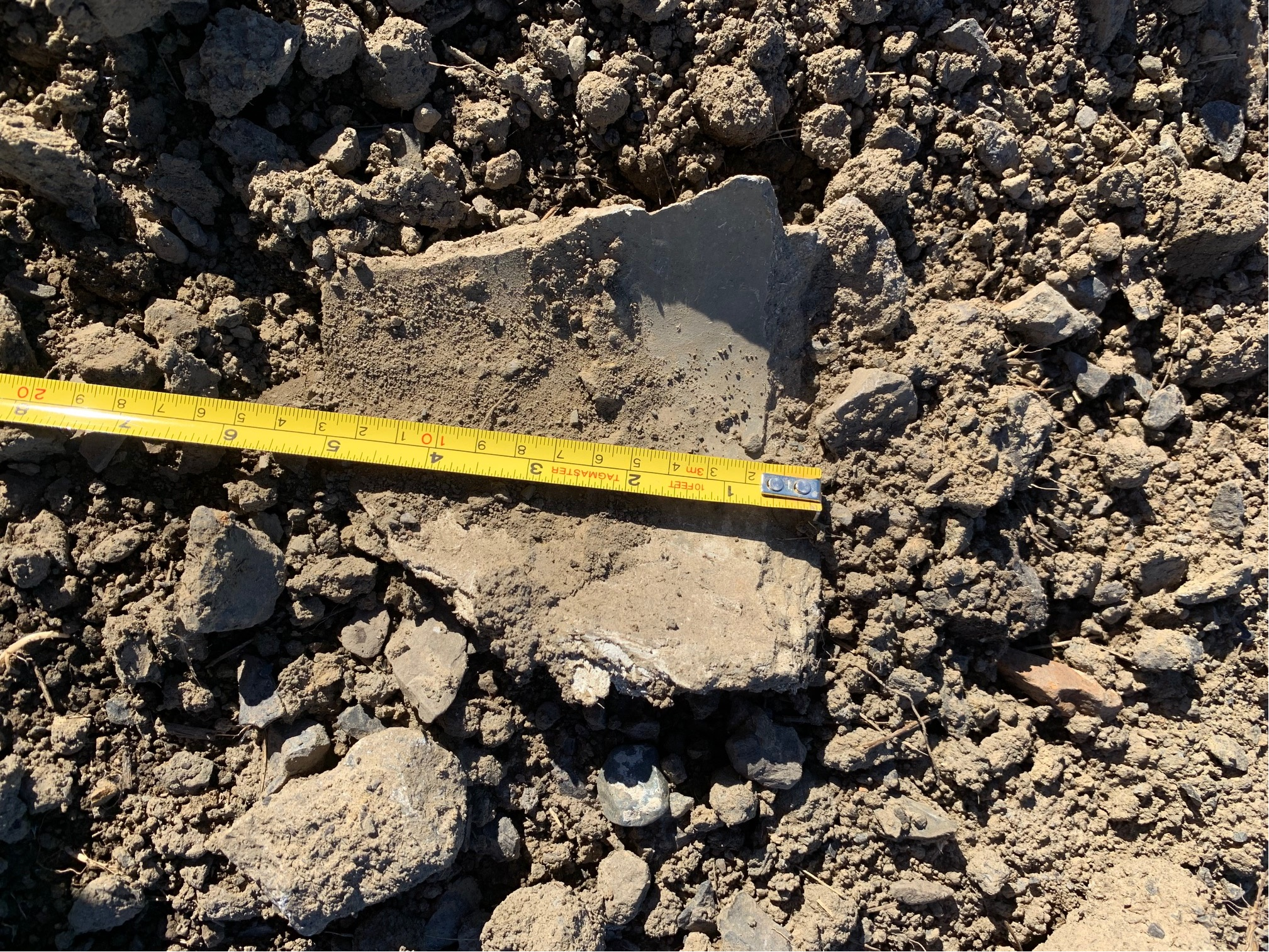 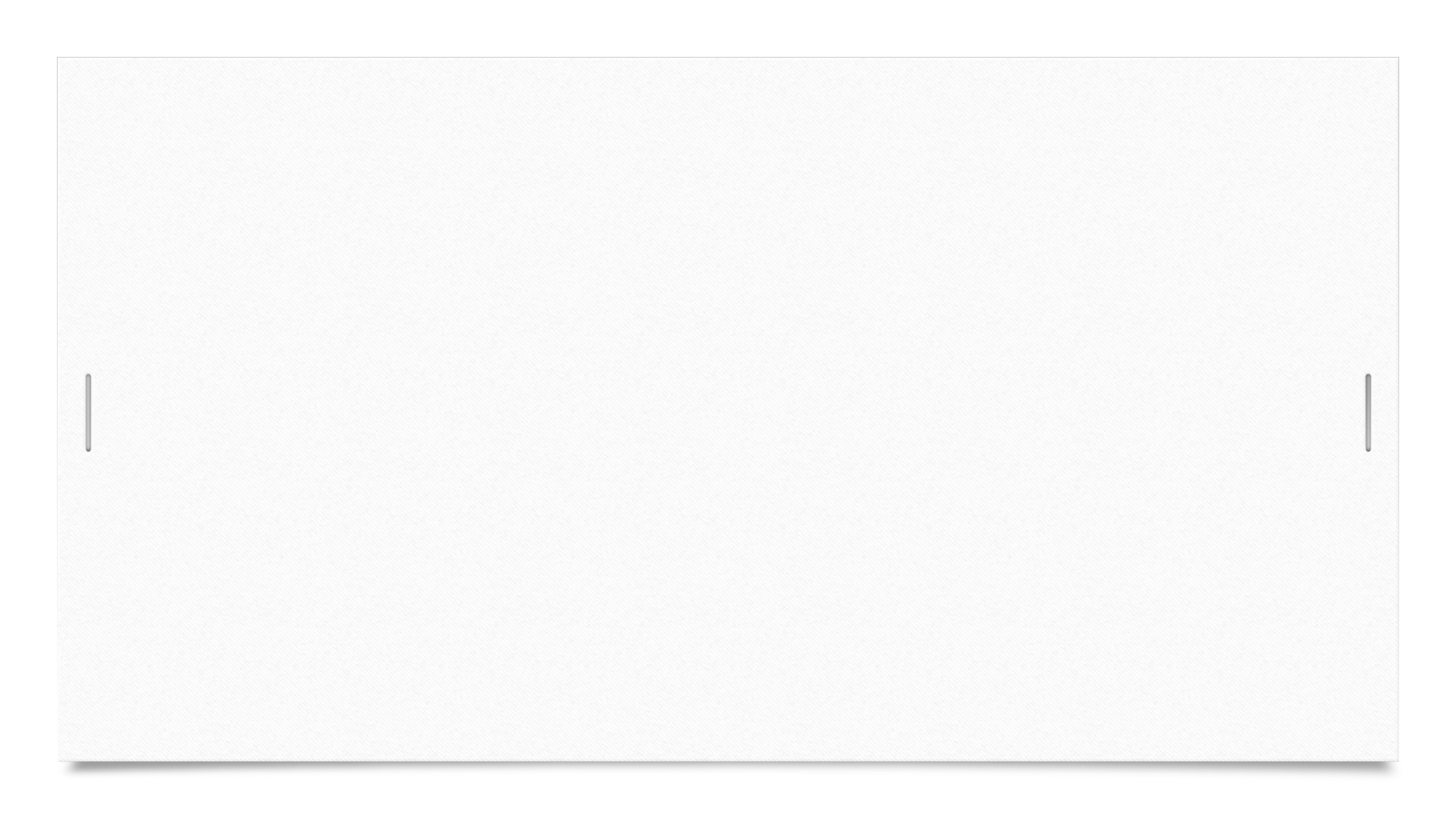 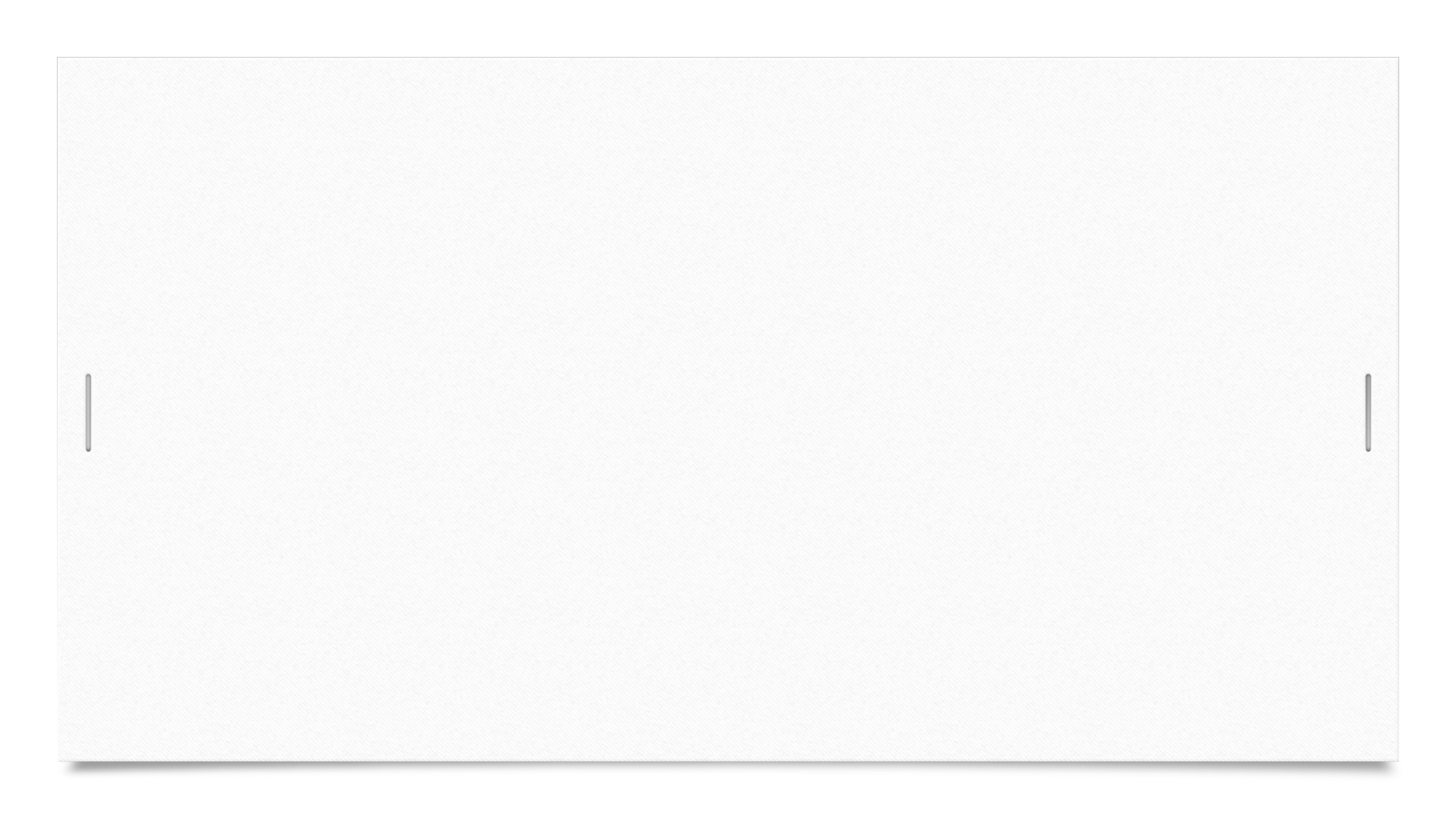 Management Plan:  Every year after the snow melts and spring thaw, community areas will be surveyed for any visible ACM – TP that may have surfaced.For record and tracking purposes, Public Safety will remove any pieces and properly dispose of them.
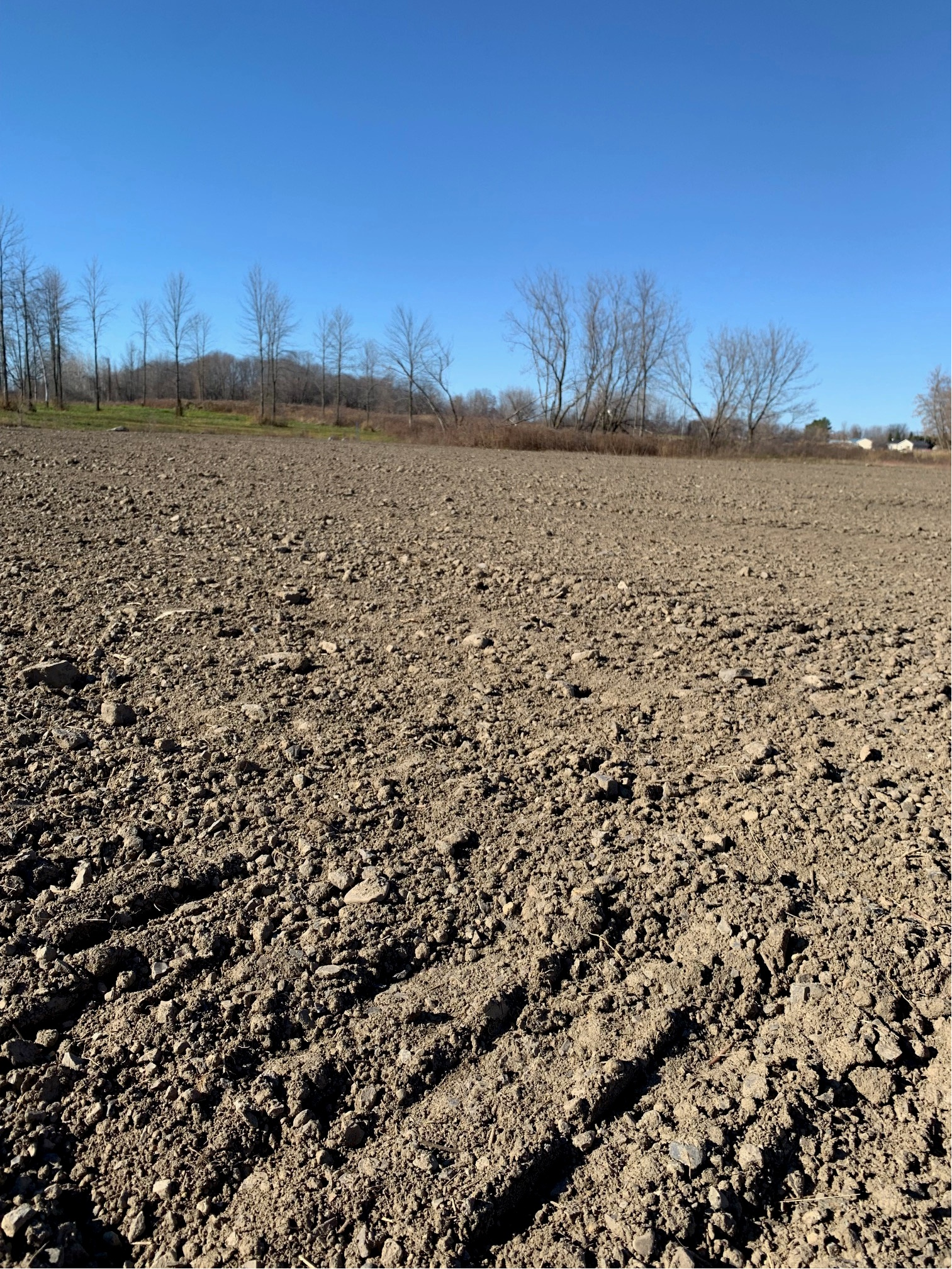 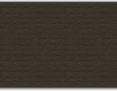 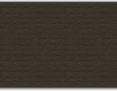 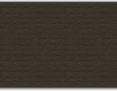 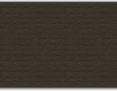 “The Leave it in place” strategy is based on expert advise and a safe course of action.
Digging up soils with heavy machinery could break down ACM pieces and potentially release asbestos fibres.
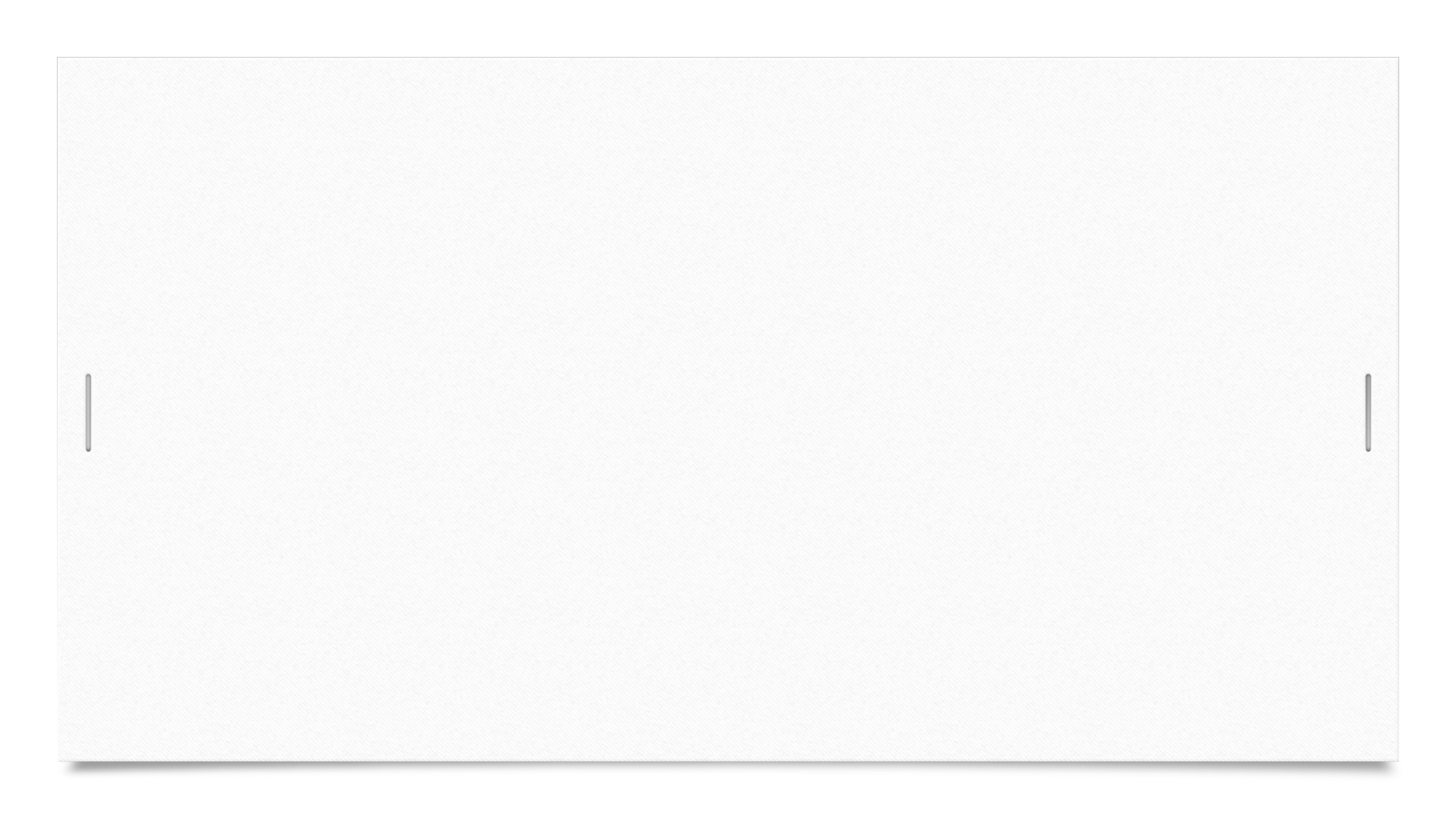 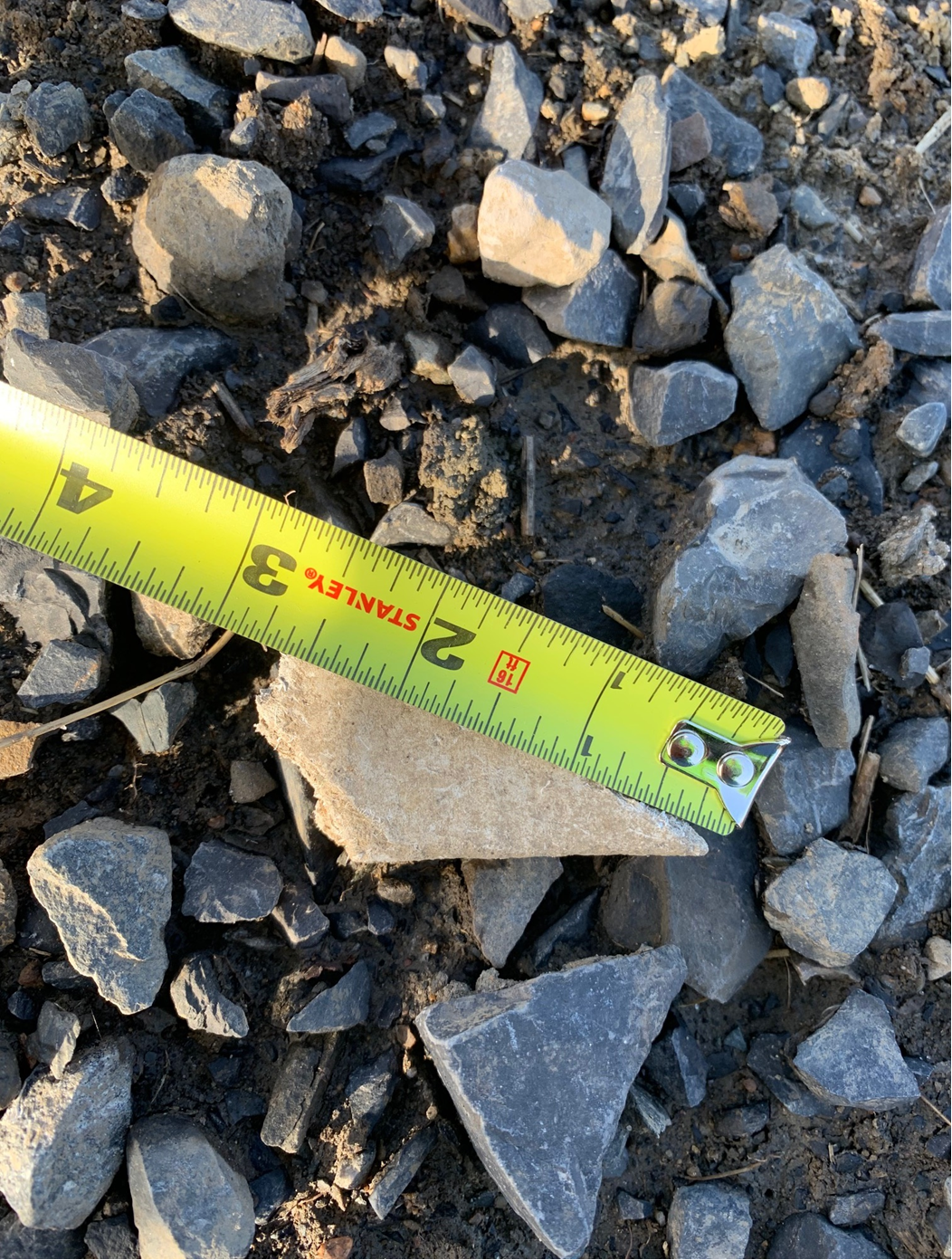 For homeowners & Individuals on impacted properties
When identifying ACM Transite pipe, look for the following:
Transite is a brand name for a type of fibre cement, a composite material made from cement reinforced with asbestos fibres.
Pieces in the soil appear to be made from a dense, cement-like material 
The exterior might show signs of wear, such as chipping or cracking revealing fibres within.
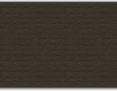 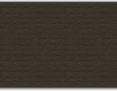 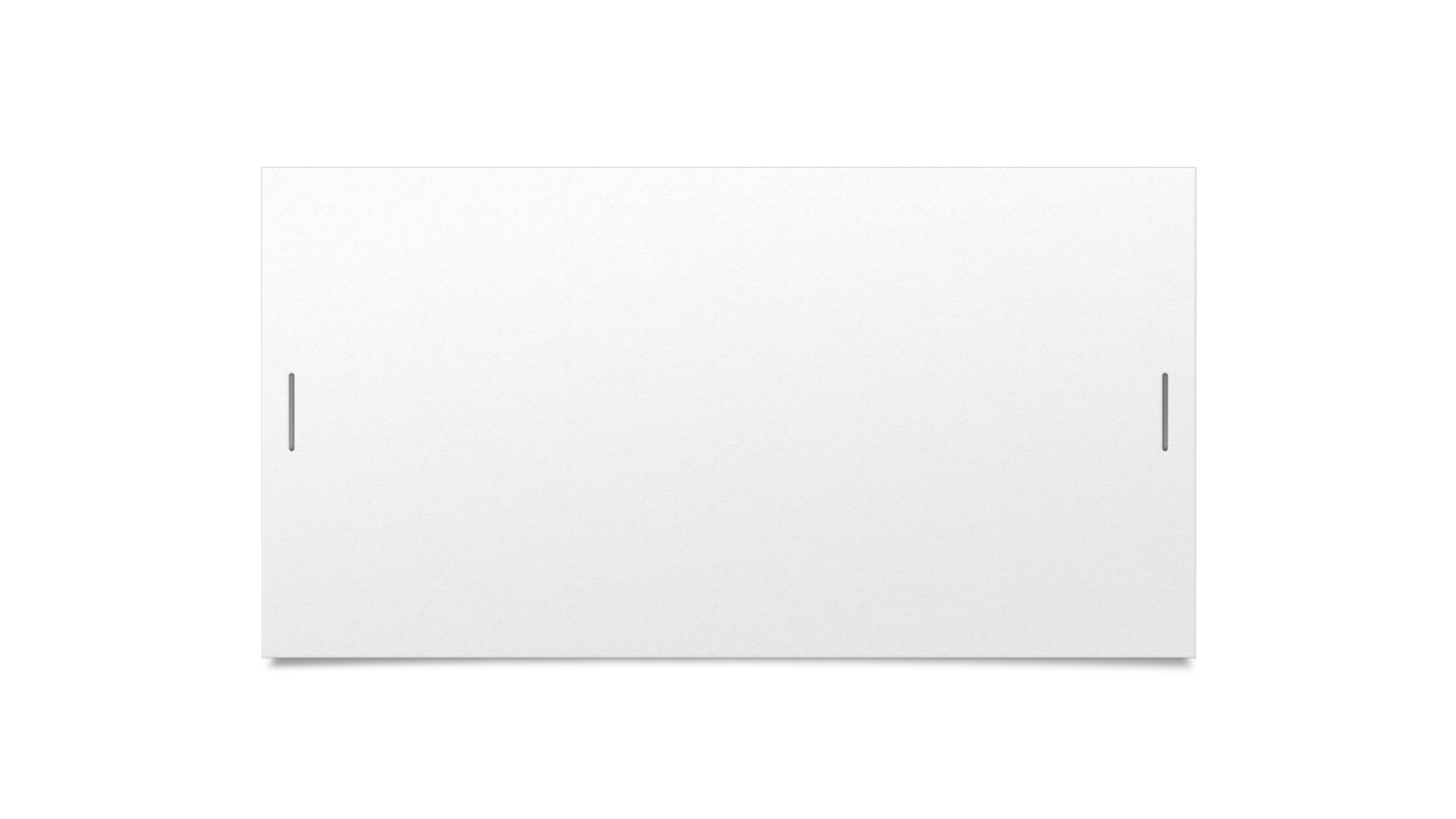 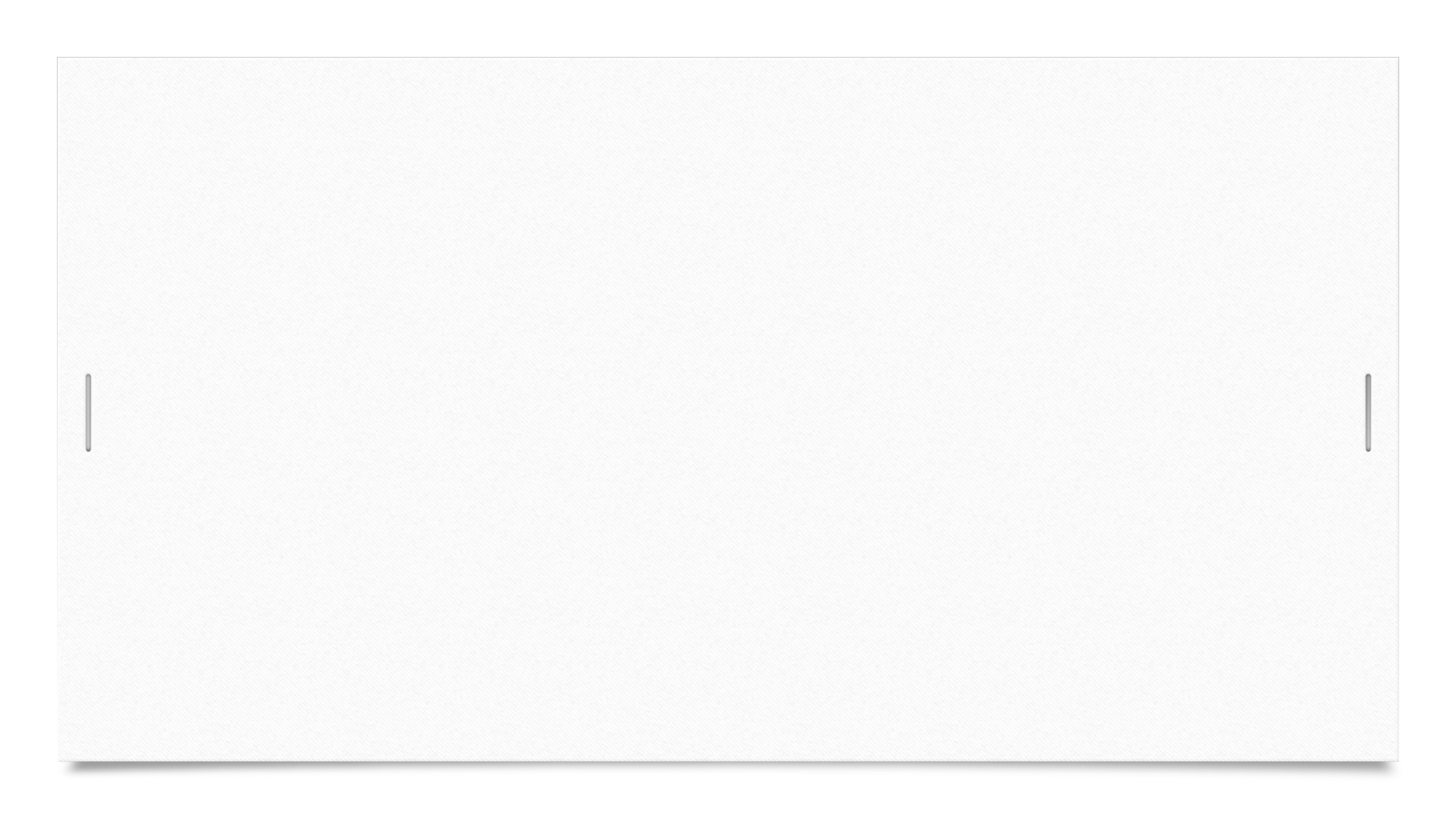 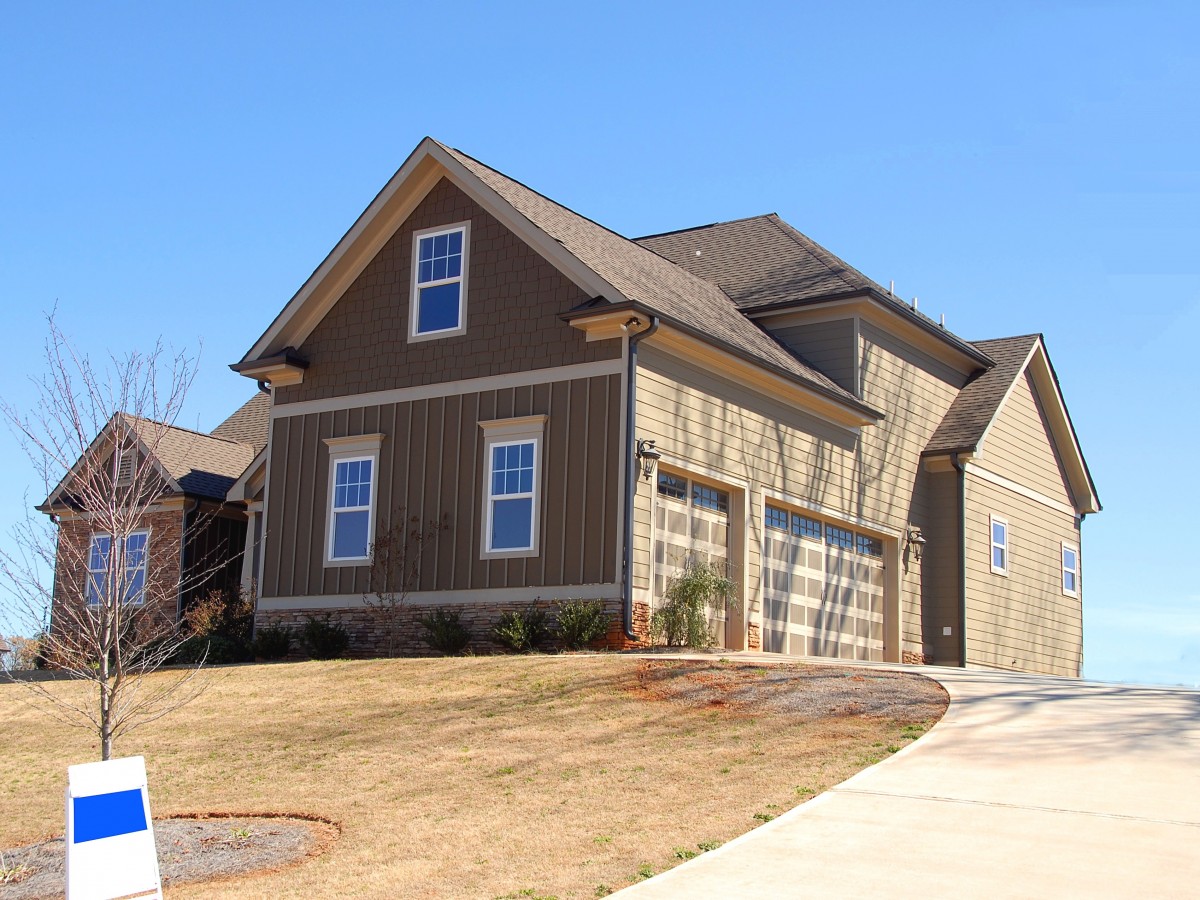 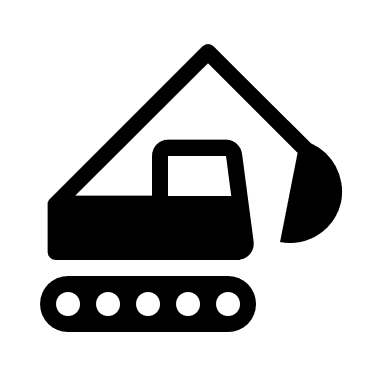 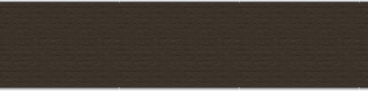 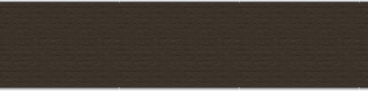 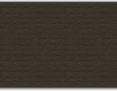 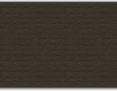 If your property has been identified as potentially having ACM in the soil, contact the MCK’s Public Safety Division before digging up the soil.For tracking & safety purposes; if you find a piece of ACM on your property, call the Public Safety Division (PSD) for removal.   450-632-0635